NDSWG DGR 



Mario Alberto de la Garza

9/13/2021
Current - DGR Modeling
DGR/DESR Station
TSP Station
Transmission Network
Generating Unit
Line
2
Future - DGR Modeling
Transmission Network
Unit EPS Meter
DGR
ERCOT’s SE will zero-out these flows.
3
Future - Multiple DGR Modeling
Transmission Network
DGR #3
EPS Meter
DGR #1 EPS Meter
DGR #2 EPS Meter
DGR #2
DGR #3
DGR #1
4
Current State
Duration: Now until DGR moratorium is lifted and new RE submissions processed
DGR status:
Moratorium in place.
20-30 DGRs modeled on the distribution system.
Handful of additional DGRs beat the moratorium deadline but have not been modeled.
TDSPs role:
Provide EPS meter information.
Model distribution system to DGRs with enough granularity to place EPS meters and represent basic connectivity to load transformer. 
ERCOT role:
Models DGRs on TDSP’s distribution system.
5
Transition State
Duration: After DGR moratorium is lifted until all existing DGRs get converted.
DGR status
Moratorium is lifted.
Some existing DGRs will remain modeled on the distribution system.
New DGRs and some existing DGRs will be modeled/reflected to the transmission side of the CIM load.
RE role:
For existing DGRs, the REs will need to submit two RIOO request to stop their DGR and start new DGR at the transmission level with assistance from ERCOT.
New DGRs will submit RIOO requests to register their new transmission connected DGRs.
6
Transition State, Con’t
TDSPs role:
In collaboration with ERCOT, submit NOMCRs to remove distribution system of existing DGRs when the conversion has been completed.
Provide EPS meter information for DGRs.
ERCOT role:
Model DGRs.
Assist REs and TSPs in conversion efforts.
7
End State
DGR Status:
All DGRs modeled/reflected on the transmission side of the CIM load.
RE Role:
Submit RIOO requests to register new transmission connected DGRs.
Submit RIOO requests to make updates to existing DGRs.
TDSP Role:
Provide EPS meter information.
ERCOT Role:
Model DGRs.
8
Stages of DGR
Current State
Transition State
End State
~90 days
“Old” DGR Modeling
Conversion of existing DGRs
“New” DGR Modeling
Addition of new DGRs
t
Moratorium Lifted
All old-style DGRs converted
First new-style DGRs into real-time
9
Q & A
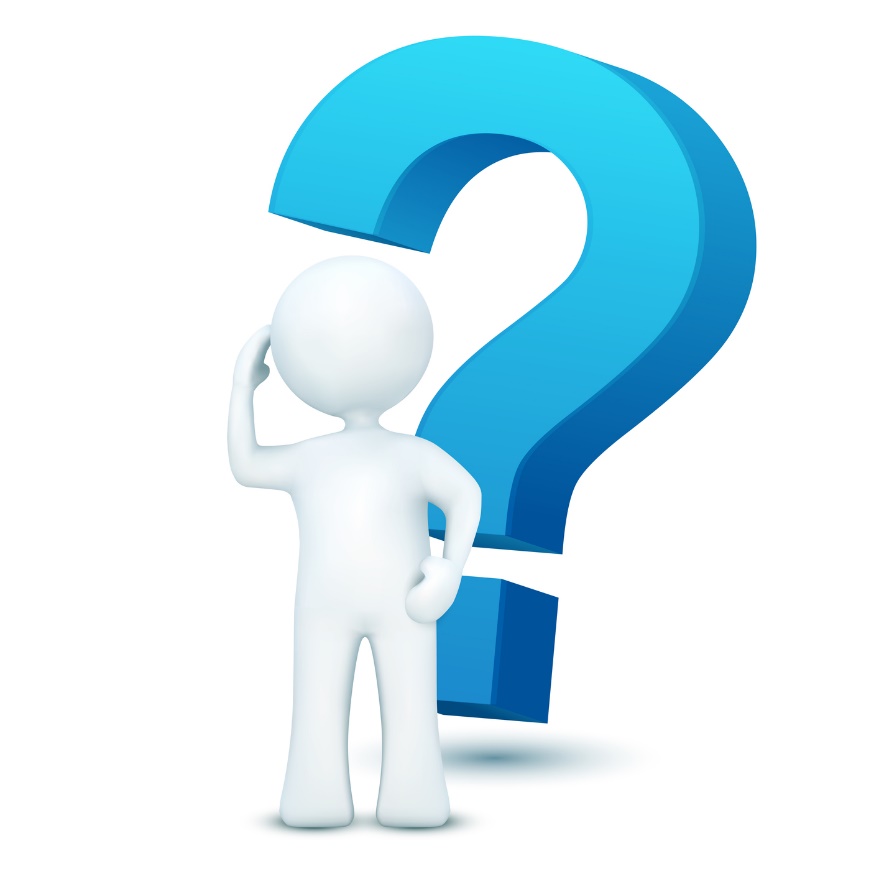 QUESTIONS?
10